Substation L1/ MCC L1 Update
March 21st, 2012
Current Location
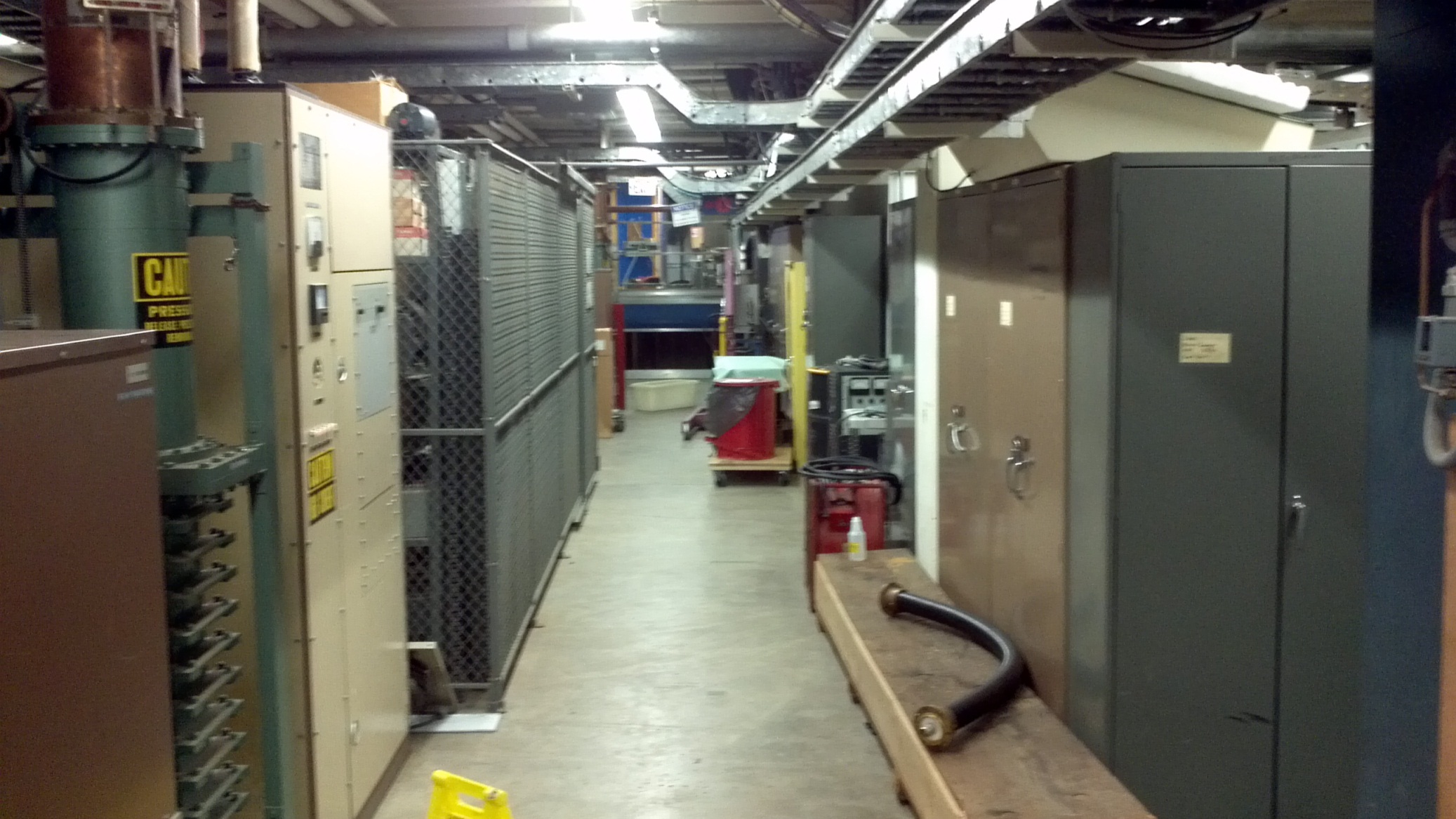 Hydraulic Lift
Located in Alcove
Equipment Layout
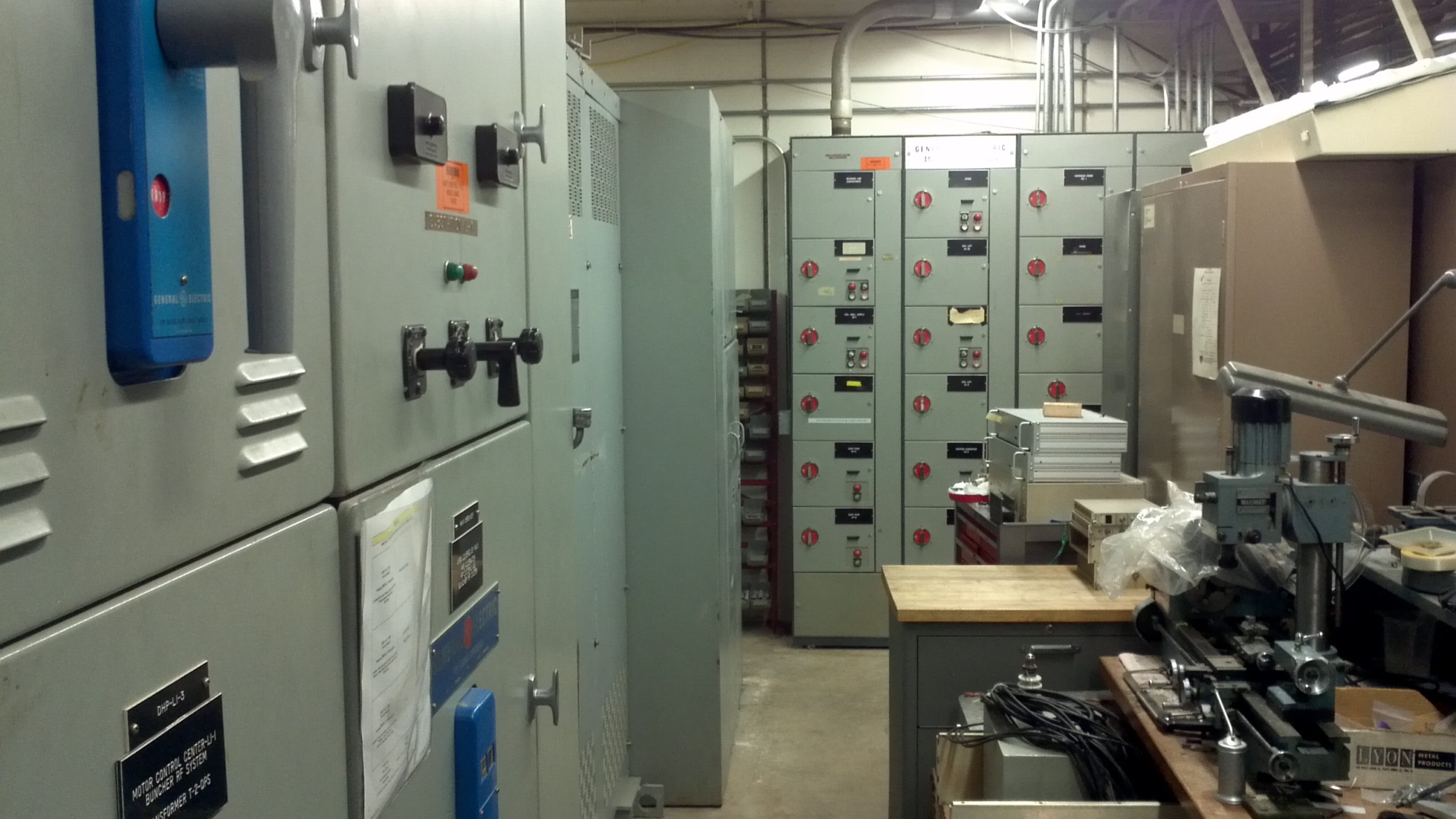 Project Schedule
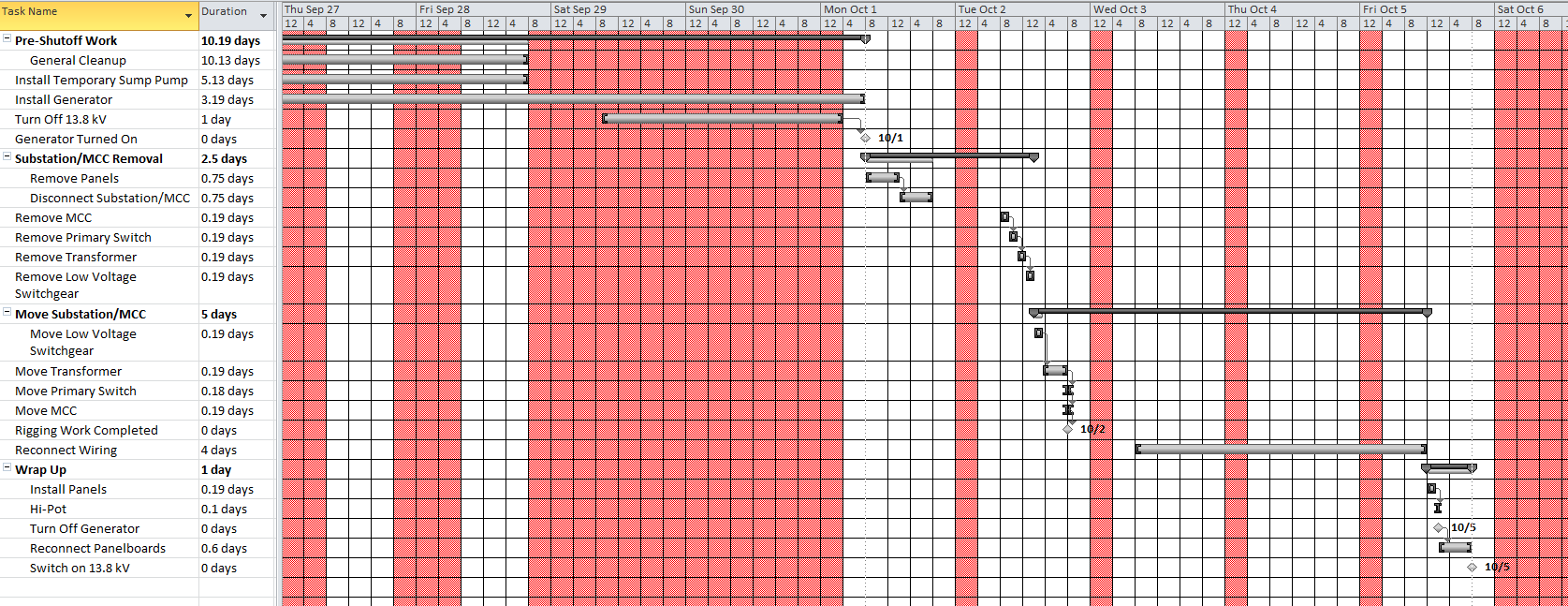 Project Schedule
General Cleanup 2-3 weeks prior to shutdown of substation
Generator will arrive one week before shutdown (if used)
Temporary electrical power will be setup the weekend prior regardless of whether or not a generator is used



Office Lights					
Office Receptacles
Security Camera
Fire Detection Panels
Emergency Lights
Exit Signs
Crane
Hydraulic Lift
Sanitary Lift Station
Overhead Door
What Will                                 What Will Not 
be Powered                             be Powered
Heat
Air Conditioning
All other MCC loads
Welding Receptacles
Hall Receptacles
No Generator Plan
“Siphon” power from panel DHP-L2-2 or DHP-L3-4
Cable will be run in cable trays
4 conductor 350 mcm cable is heavy (~7 lbs./ft.) and will need an open area to lay
Use cable trays as much as possible for load wiring
If on the floor, cable bridges will be used in walkways to prevent tripping
Setup temporary panel board(s)
Run cable to individual loads (DHP panels, MCC loads)
DHP panels will be locked out and tagged out
Group lockbox
MCC loads will have configuration control locks 
We will check current prior to using any MCC loads to ensure they will not trip off during operation
Schedule will be the same as the generator, except that we will have power all day
No Generator Plan Pictures
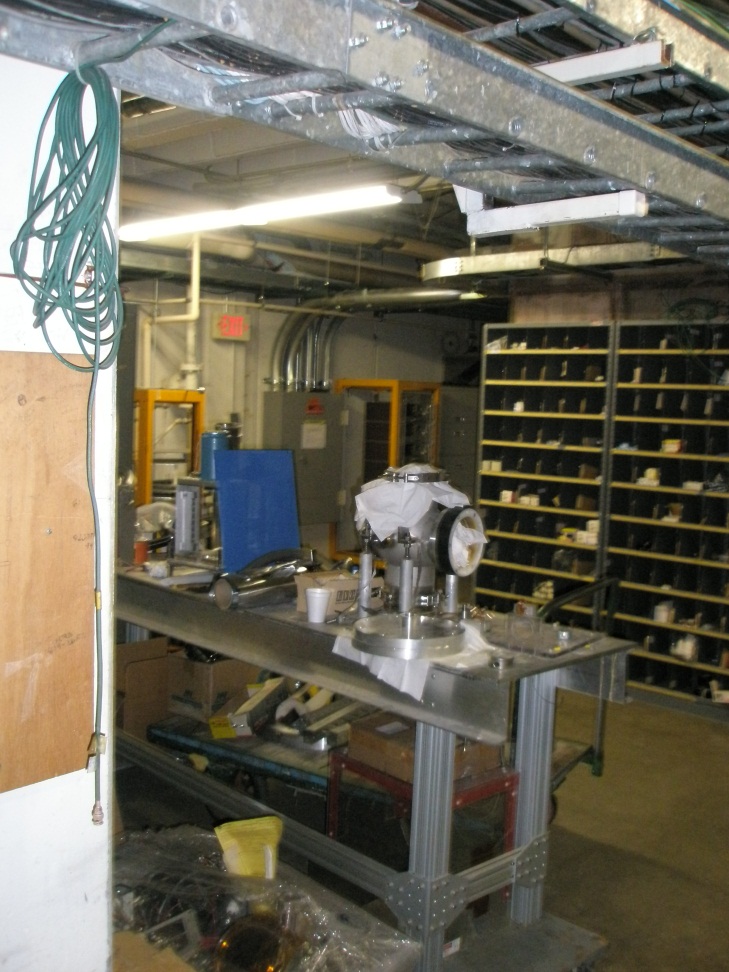 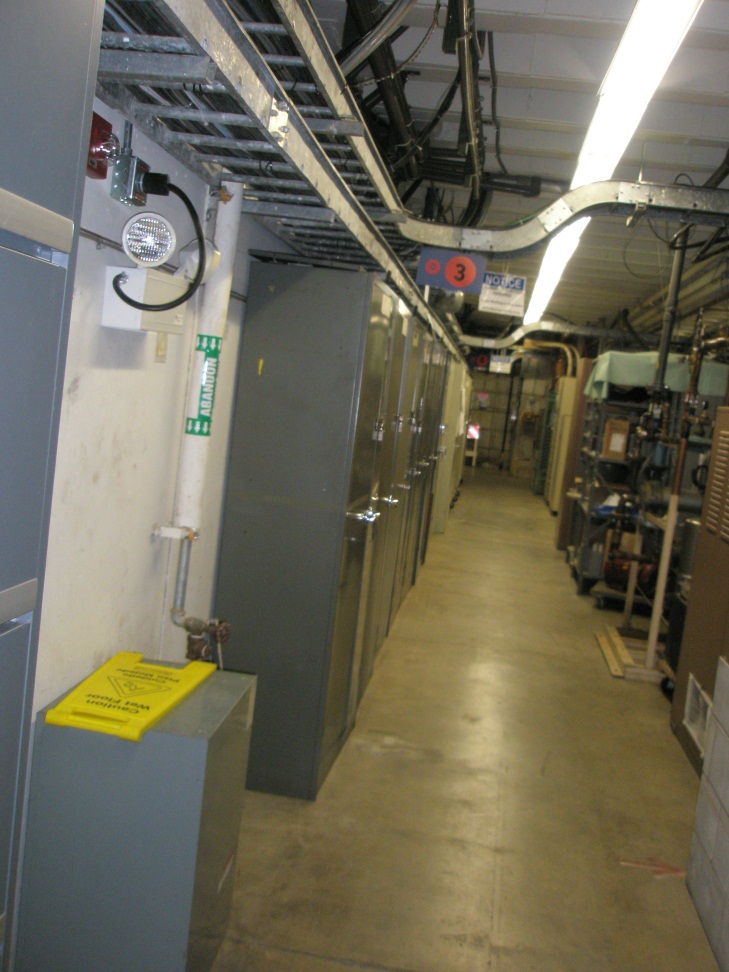 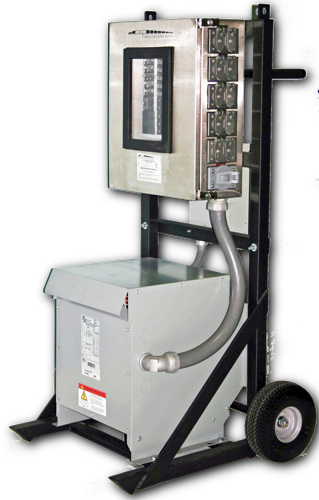 Substation L1
Contract awarded to Federal Pacific February 10th, 2012 
Waiting for approval drawings
Cost: $164,853
Due By: June 20, 2012



Profibus Network
Remote monitoring
Remote operation
Replaceable trip units
Allows for proper coordination of breakers 
Cost in the hundreds of dollars
Advanced Local Monitoring
Current meter on primary switch
Panel meter capable of power factor measurements, harmonics, etc.
Features of New Substation
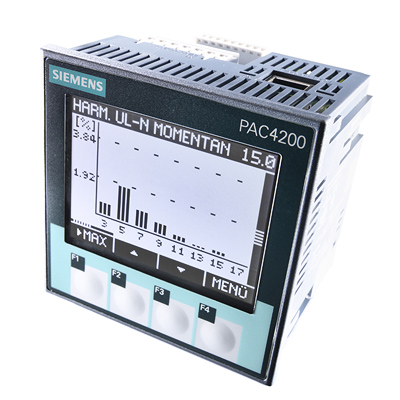 Source: www.siemens.com
Scheduling
One week install time
May need to be 10-12 hour days to accomplish this
One day Riggers
Crew of 6-8
One week of electricians
Crew of 2
MCC L1
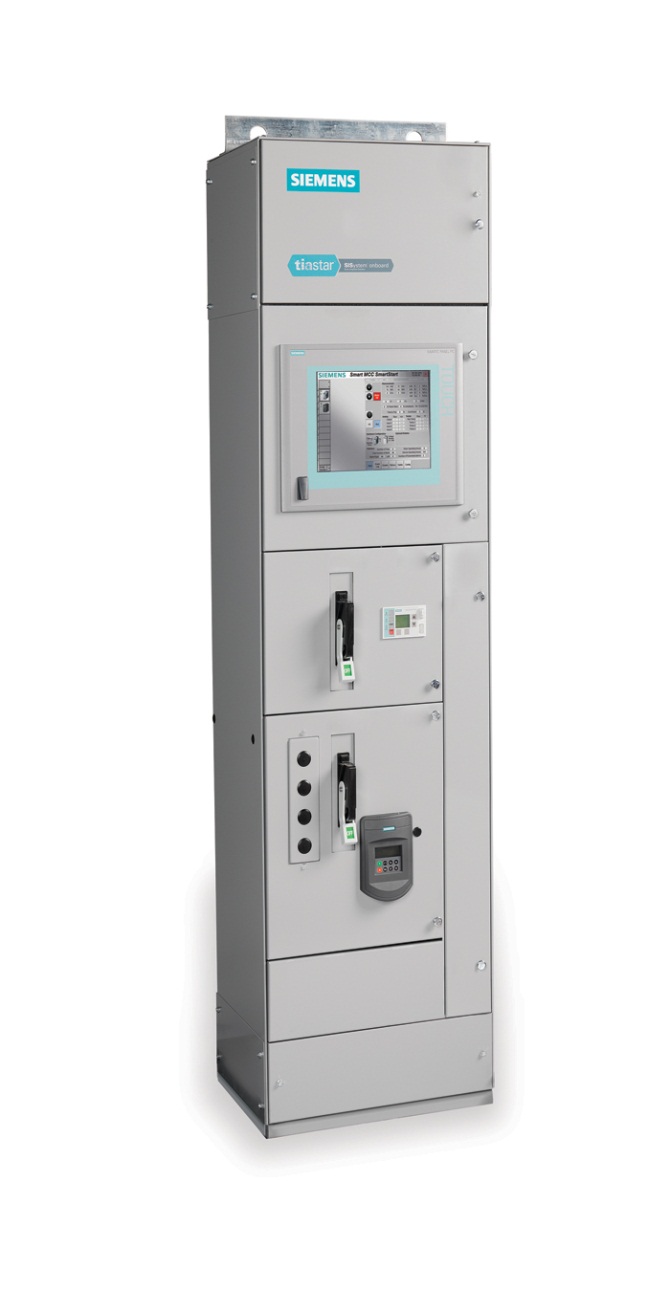 Req. placed
Waiting for bids
Cost: ~ $50,000
Due By: August 1st, 2012



Siemens Tiastar Smart Start
Profibus Network
Remote/Local Monitoring
FLA, under/over current, status messages, input/output data, on, off
HMI/PLC used to control loads
Used to monitor and control 4 WL breakersused in Substation L1
This will require in house programming
Features of New MCC
Source: Siemens
Scheduling
Will be installed when Substation L1 is installed
One day install time
Budgeted two to be safe
Several loads will need to be powered when power is turned off
Crane, Overhead Door, Lift Station, Sump Pumps, Hydraulic Lift
Sump pumps will be handled by temporary sump pumps
Installation Costs
1 Crew of Riggers (6-8 men) 
1 Day: $12k
1 Week of Electricians
$100/manhour x 2 electricians x 40 hours = $8,000
$100/manhour x 2 electricians x 40 hours + $150/manhour x 2 electricians x 20 hours= $14,000
Generator
$5,400 For a Month Rental
$2,000/day Diesel
$1,400 For a Panelboard (x2-?)
Several Hundred Feet of Cable to Individual Loads
House Power
$1,400 For a Panelboard (x2-?)
250 ft. of 4 Conductor 350 MCM Cable (In Storage, Unsure of length) 
Several Hundred Feet of Cable to Individual Loads
Commissioning
Visual Inspection
Hi-Pot
Disconnect panel boards from temporary power
Reconnect panel boards
DHP-L1-1 will be turned on first
Fire alarms
Lighting
Etc.
DHP-L1-2
DHP-L1-3
What Will Become of the Removed Equipment?
Transformer will be kept as a spare
Currently have 1 spare for 8 transformers (5 – high rise, 3 – LINAC)
Transformer will be examined to make sure it is in good working order
Will be stored in Booster parking lot
Will be placed on a truck the same day it is removed to avoid excess rigger fees
Breakers 
Will be rebuilt and tested
Used as spares
Primary Switch
Will be rebuilt and tested
Used as a spare
Future
Create Site Wide Monitoring Network
PIP Project
????
PIP Project
PIP Project
PIP Project
Note: attempting to move
CG-1 budget to operations
cost
Future
Costs
MCC L2 ~ $65k
CG-1 ~ $200k
Install Times
MCC L2 ~ 2 Days Electricians, 1 Day Riggers
CG-1 ~ 1 Week Electricians, 1 Day Riggers
Affected Entities
MCC L2
Chilled Water to Linac
Heaters
Sump Pump
Air Compressors
CG-1
Main Control Room
Cross Gallery Motor Control
High Bay
MAC Room
Computer Room